Fra progressionsplan til praksisFlerfaglige forløb på vej mod SRP
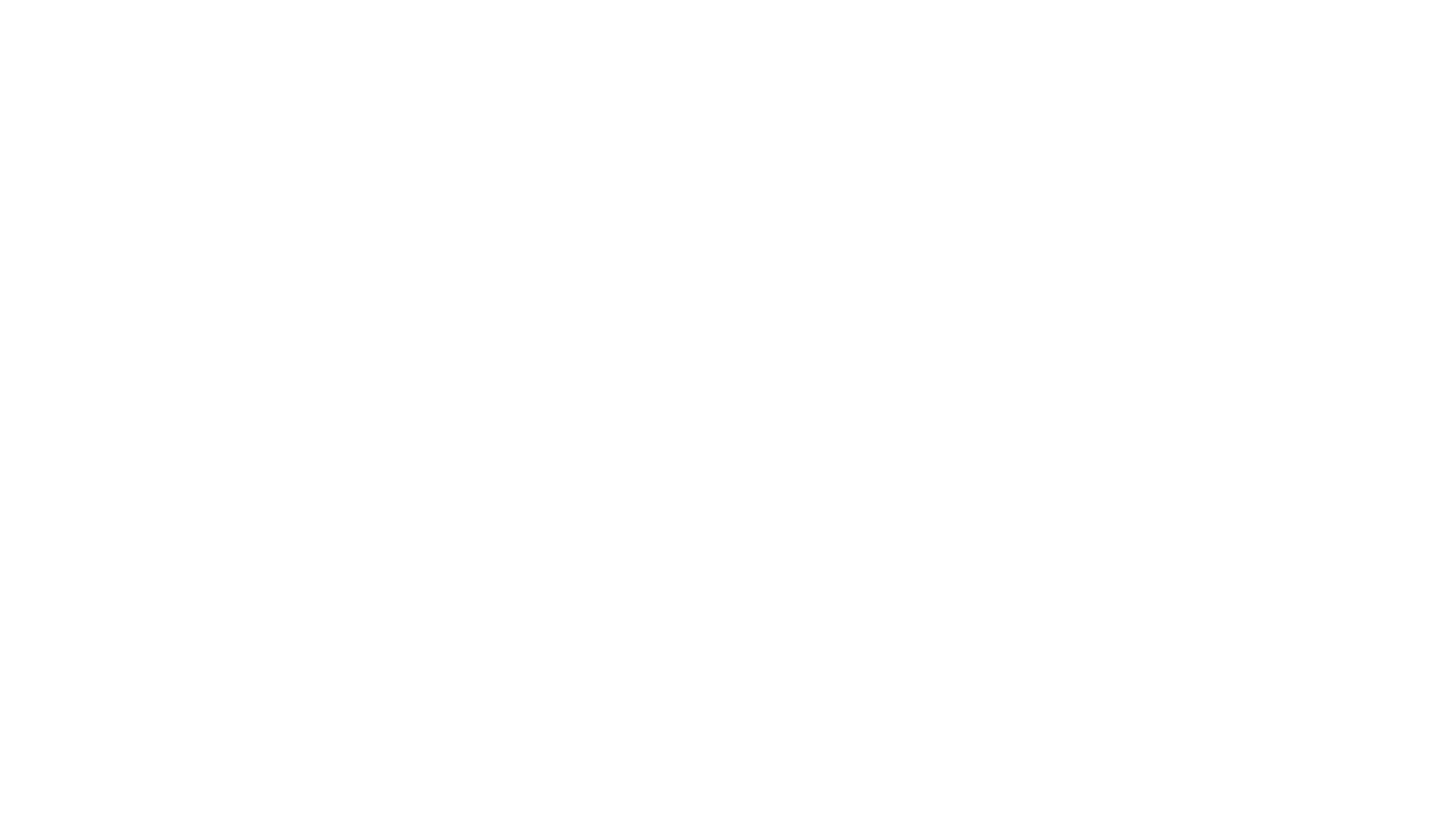 Birgitte Hedegaard
Vejen Gymnasium og HF
6 spor VG’s i flerfaglige forløb
[Speaker Notes: De 6 spor, vi har valgt skal løbe gennem vores flerfaglige forløb]
[Speaker Notes: Progressionsplan for flerfaglige forløb på Vejen Gymnasium.]
FF1 – Første flerfaglige forløbFebruar 1.g, 3 dage, 2 fag
Læringsmål
De indgående fags faglige metoder, genstandsfelt og placering i fakulteter
Erfaring med at planlægge og gennemføre en undersøgelse med brug af faglige metoder og viden fra to fag (at problemformulere)
 Kendskab til Den videnskabelige basismodel
Erfaring med at bruge VG’s videnskabelige poster til beskrivelse og præsentation af undersøgelse
Introduktion af refleksionsskrivning i klassenotesbog til flerfaglige forløb
[Speaker Notes: Forløbet er selvfølgelig mere lærerstyret end de kommende. Klassen arbejder typisk med ca. samme overordnede problemstilling, men fx med hver sit forsøg/tekstmateriale eller andet, så de evt. får lidt forskellige resultater, som kan diskuteres. Forløbet er tænkt som eksemplarisk i forhold til tværfagligt samarbejde, så der bruges en del tid på at diskutere undersøgelsesdesign, materiale, problemformulering]
Skema for FF1
[Speaker Notes: Den ramme, lærerne får for forløbet – resten udfylder det enkelte team (”fagligt arbejde”). Lærerne er sat på forløbet fra starten af skoleåret.]
Eksempel på FF1 i naturvidenskabelig studieretning
Fag: engelsk og biologi
Fælles tværfaglig problemstilling: Hvilke effekter kan indtag af alkohol have på det enkelte individ? Undersøgelsesspørgsmål tilføjes i gruppen
Biologi: Forsøg med karsefrø (forsøget er sat i gang af eleverne på forhånd). Læsning af teori. Oplæg om naturvidenskabelig metode.
Engelsk: Analyse og fortolkning af engelsk noveller, drikkeviser, artikler om alkohol (lærerens ressourcerum). Oplæg om engelskfagets metode
Grupperne har hver sit karseforsøg og vælger hver sine tekster
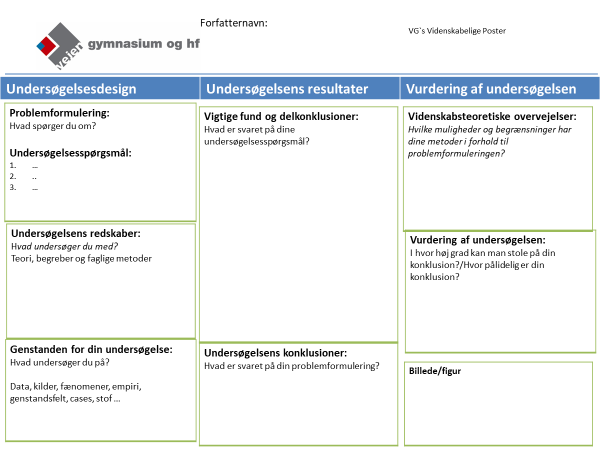 [Speaker Notes: VG’s videnskabelige poster følger eleverne gennem alle de flerfaglige forløb – dog findes der en særlig poster til projekter med innovation. Eleverne skal bruge posteren til FF1-5, men til eksamen må de vælge. Ved DHO og SRP sættes der puljetimer af til at hjælpe eleverne med at remediere fra skriftligt produkt til poster. Fordelen ved posteren er overblikket over sammenhængen mellem problemformulering, metoder, materialer, konklusioner og basale videnskabsteoretiske overvejelser – fx reliabilitet og generaliserbarhed.]
Den videnskabelige basismodel
[Speaker Notes: Esben Nedenskov og Caroline Schaffalitzsky de Muckadell]
FF2 – DHOMaj 1.g, 4 uv-dage, senere 3 skrivedage
Læringsmål 
Akademiske skrivekompetencer 
Danskfagets metoder og genstandsfelt
Historiefagets metoder og genstandsfelt
At besvare en stillet opgaveformulering/ vinkle en næsten færdig opgaveformulering
At modtage vejledning 
Informationssøgning og -vurdering (workshop på Vejen Bibliotek)
Remediering fra akademisk opgave til videnskabelig poster
Mundtlig fremlæggelse m. videnskabelig poster 
Formativ evaluering + refleksionsskrivning
[Speaker Notes: Køreplan for DHO. Vi har i to år haft fælles emne og dermed fælles ressourcerum for hele årgangen – fx 1930erne. Det besluttes af de deltagende dansk- og historielærere fra år til år. Vi har i to år haft eleverne til at lave deres egne problemformuleringer med megen stilladsering i form af øvelser. I år får de endnu mere stilladsering i form af skabeloner til problemformuleringer, hvor de kan udfylde med kilde og litterær tekst.]
FF3 – innovation5 arbejdsdage, 2. semester, forskellige fag udbudt på tværs af årgangen
Læringsmål
Kunne planlægge og gennemføre et tværfagligt innovativt fagligt samspil i de indgående fag, herunder
undersøge et problem med faglige metoder 
udvikle et løsningsforslag med faglige metoder 
vurdere løsningsforslaget med faglige metoder 
Der er fokus på forslagets værdi for andre, og at forslaget tilfører den konkrete sammenhæng noget nyt. 
Have kendskab til og erfaring med faserne i et innovativt projekt
Have kendskab til og erfaring med forskellige innovative værktøjer til brug i forskellige faser
Have erfaring med mundtlig fremlæggelse af innovativt projekt med VG’s poster (innovation)
[Speaker Notes: Forløbet tager udgangspunkt i FN’s verdensmål. Lærerne på forløbet udbyder i par en række overordnede emner (verdensmål), som skal bearbejdes innovativt med faglige metoder. Eleverne vælger sig ind på hold på tværs af årgangen. Lærerne skal medtænke faserne i et innovationsforløb i deres skemalægning. Postersession er en fest med sodavand og snacks. Eleverne skal halvdelen af tiden bemande deres poster og halvdelen af tiden besøge andre posterstande. Lærerne besøger primært deres egene grupper og giver mundtlig feedback.]
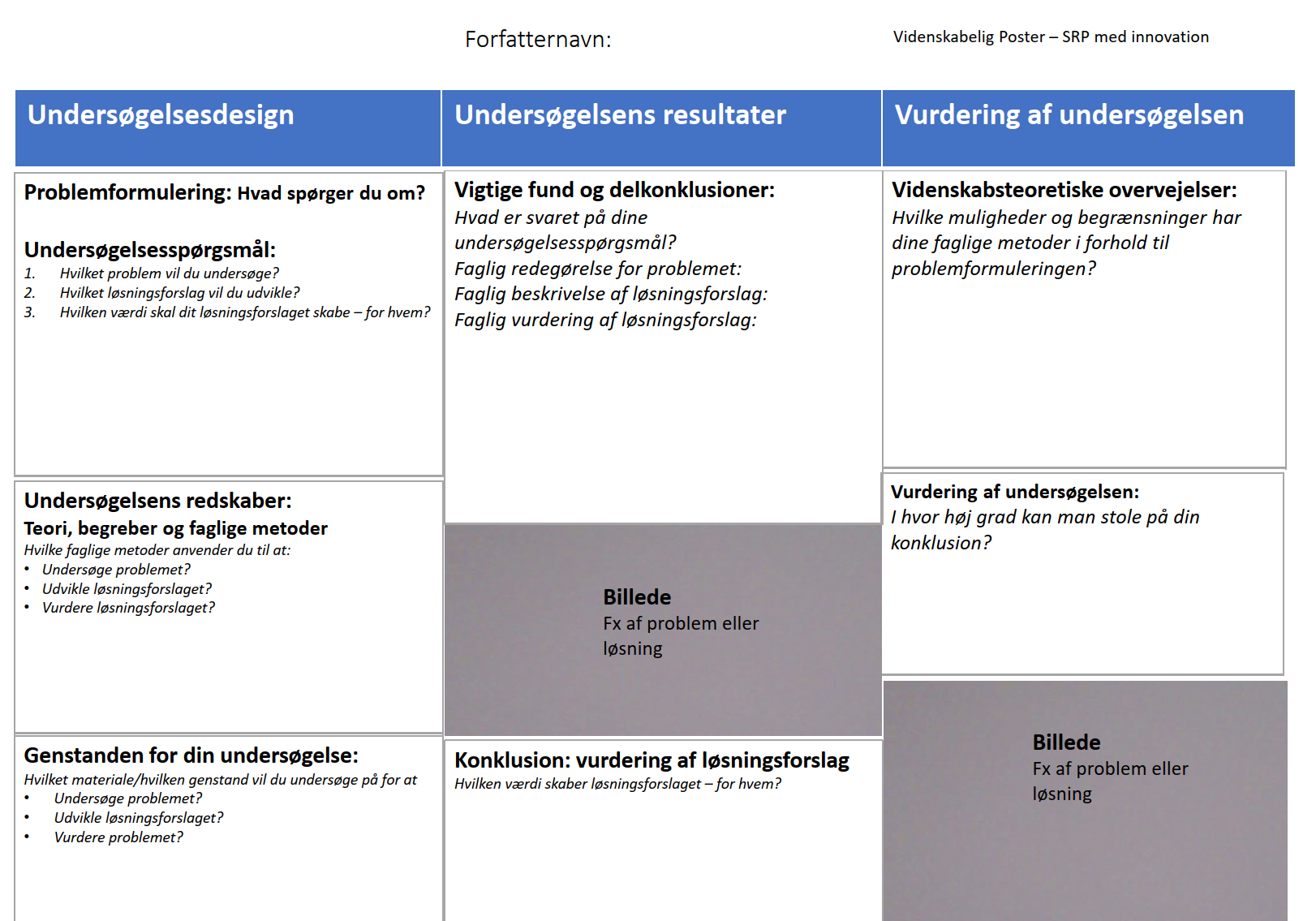 FF4 - SRO
Læringsmål
Lærerne laver problemformuleringen. Eleverne skal træne næsten alle srp-faglige mål, bortset fra dem, der har at gøre med problemformulering og undersøgelsesdesign: 
afgrænse, formulere og begrunde en problemformulering på baggrund af en kompleks faglig problemstilling  
besvare en stillet opgaveformulering, således at der er overensstemmelse mellem opgaveformuleringen og opgavebesvarelsen  
planlægge og gennemføre en undersøgelse af en problemstilling med anvendelse af viden, kundskaber og metoder fra indgående fag  
demonstrere faglig indsigt og fordybelse ved at beherske relevante faglige mål i indgående fag og ved at sætte sig ind i relevante nye faglige områder  
udvælge, anvende og kombinere forskellige faglige tilgange og metoder  
udvælge, bearbejde og strukturere relevant materiale  
gøre sig metodiske og basale videnskabsteoretiske overvejelser i forbindelse med behandling af en kompleks faglig problemstilling  
skriftligt formidle et fagligt område og beherske fremstillingsformen i en faglig opgave, herunder citatteknik, noter, kildefortegnelse, omfang og layout  
mundtligt formidle et fagligt arbejde og de væsentligste konklusioner samt indgå i en faglig dialog herom.  
Hvis studieretningsprojektet omfatter innovation, skal eleverne kunne udvikle og vurdere innovative løsningsforslag.
[Speaker Notes: Alle SRP-mål er i spil, bortset fra at eleverne ikke selv problemformulerer og finder materiale, og og at der ikke er mulighed for den innovative opgave i dette forløb]
Produktkrav
Akademisk opgave på 6-8 sider á 2400 enheder (antal anslag inklusive mellemrum). Resumé på dansk. Hver studieretning får en eller to fælles tværfaglige opgaveformuleringer med udgangspunkt i et emne, der er gennemgået i fagene
Der afholdes en mundtlig årsprøve med en samlet karakter for opgaven og den mundtlige præsentation + responsark i klassenotesbogen. Eleverne skal bruge VG’s videnskabelige poster til deres præsentation.
Efter eksamen skal eleverne skrive refleksioner over forløbet i deres klassenotesbog
[Speaker Notes: Køreplan for SSO-forløb]
FF5 – undersøgelsesdesign2 arbejdsdage, 1 fremlæggelsesdag. Et stort antal fag udbydes, elevernes ønsker gruppevis en fagkombination (2 prioriteter). November 5. semester
Læringsmål
Træning i problemformulering, faglige metoder, basale videnskabsteoretiske overvejelser, den videnskabelige basismodel som arbejdsredskab, informations- og materialesøgning, vejledning, mundtlig fremlæggelse. Forberedelse til vejledningsfasen i SRP. Eleverne må også vælge innovative projekter.
Produktkrav
20 min. fremlæggelse af poster med detaljeret projektbeskrivelse for 2 lærere og et antal responsgrupper. Herunder begrundelse for valg af metoder og materialer samt forventede resultater: 
Hvad vil vi undersøge?
Hvordan vil vi undersøge det?
Hvorfor på denne måde/Hvad kan gå galt?
Hvad regner vi med at finde? 
Hvor troværdig bliver vores undersøgelse?
[Speaker Notes: Et af de primære formål med forløbet er at kvalificere elevernes arbejde med SRP i vejledningsperioden]
[Speaker Notes: Køreplan for FF5]
[Speaker Notes: Køreplan for SRP 19-20. Vi planlægger fælles workshops i C- og B-fag, som er afsluttet før 3.g – kun for elever, som har valgt at skrive i fagene.]
Idé- og erfaringsudveksling
Hvordan fungerer progressionsplanerne i praksis?
Har alle faggrupper taget de flerfaglige forløb til sig?
Har alle faggrupper taget arbejdet med metodebevidsthed og basal videnskabsteori til sig?
Hvilke erfaringer har I gjort med flerfaglige forløb og undervisningen i faglige metoder og basal videnskabsteori – i fagene, i projekter, som særskilte forløb?
Hvordan kan man styrke arbejdet med skriftlighed i progressionsplanen?
Hvordan kan man styrke arbejdet med mundtlighed i progressionsplanen?